Sean orgullosos! Sean Responsables!
MÓDULO 1/ ACTIVIDAD A
‹#›
[Speaker Notes: Titulo alternativo: ¡Se Orgulloso/a! ¡Sé responsable!
Option 4: Sientete Orgulloso! Se Responsable!

PARA ACTIVAR LA VISTA DEL PRESENTADOR:
haga clic en la flecha desplegable situada junto a “Present” en la esquina superior derecha.
haga clic en LA VISTA DEL PRESENTADOR
ahora podrá ver las páginas y las notas. Los estudiantes solo verán las páginas.

*NOTA: Si está compartiendo pantalla, asegúrese de que SÓLO está compartiendo la presentación y NO la vista del presentador.
Di: Antes de empezar, nos gustaría invitar a todos a completar una encuesta anónima. Esta encuesta encontraras preguntas como: tu edad, raza y sexo. Es totalmente anónimo y no está conectado a tu nombre. La encuesta ayuda al equipo de Educación de Planned Parenthood a aprender más sobre a qué personas nos dirigimos con nuestros programas educativos
Di: Vamos a compartir un enlace en el chat y pedirles a todos que tomen un minuto para completar la encuesta.
Facilitador de Tecnología compartirá  la encuesta demográfica en el chat: Dé a los participantes 2 minutos para completar.
Di: Genial. Gracias a todos por completar la encuesta. Comencemos con nuestra lección.]
Módulo 1
¡Aprendiendo sobre ustedes!
Presentación del Grupo
‹#›
¡Algunos hechos sobre mí!
Vida profesional
Otras cosas sobre mí
.
.
.
.
.
.
‹#›
[Speaker Notes: ¡Déle a los participantes información sobre su facilitador! Comparta sus intereses y sus trabajo actual, sus antecedentes, y por qué decidió compartir este programa con los adolescentes.]
¡Cuéntenos de ustedes!
Nombre
Pronombres
Uno de los siguientes:
¿Su color favorito? 
¿Su animal preferido?
¿Si tuvieran que comer una comida para siempre, qué sería?
‹#›
[Speaker Notes: Pídale a cada participante que se presente. Pídales que den su nombre, edad, grado en la escuela y por qué decidieron asistir a este programa.]
Módulo 1
Acuerdos del Group
Pautas para nuestro salón virtual
‹#›
Acuerdos del Grupo
Vamos a hablar de la sexualidad, el VIH y el SIDA. A veces estos temas nos incomodan y nos sentimos nerviosos.


¿Qué acuerdos podríamos establecer para asegurarnos  que todos nos sintamos seguros y capaces de participar?


A continuación, haremos una lluvia de ideas sobre los acuerdos que podemos tener para nuestro salón virtual.
‹#›
Acuerdos del Grupo
‹#›
[Speaker Notes: (Nota para los educadores) Pueden utilizar la función de anotar en Zoom para escribir las ideas que ofrecen los participantes. También pueden utilizar JamBoard: https://jamboard.google.com/d/1-9ugz90wb3TeGR3tgTXMvYEwS6pJZHtRdakbcVP9yoQ/edit?usp=sharing 

Pídale a los participantes que ofrezcan ideas para desarrollar una lista de “Acuerdos” que deben incluir lo siguiente:

Confidencialidad
Respeto
Apoyar a cada uno
Hablar sobre su propia experiencia 
Derecho de pasar el turno
Todos deben de contribuir en participar
Cuidarse uno mismo si se siente incómodo/a
Respetar la diversidad del grupo
Di: "Hicieron un gran trabajo al generar una buena lista de acuerdos para el grupo. Vamos a seguir estos acuerdos mientras trabajamos juntos. Esta lista permanecerá se utilizara hoy y durante todo el programa. Estoy entusiasmado/a y se que podemos trabajar juntos al respetarnos mutuamente siguiendo los acuerdos de nuestro grupo".]
Brainstorm sexual health terms
‹#›
[Speaker Notes: Find shared language for condoms, barrier methods, sexo vs realciones sexuales]
Formulario de preguntas anónimas
‹#›
[Speaker Notes: Si alguna vez quieres hacer una pregunta de forma privada y anónima, por favor usa nuestros formularios de Google. Este enlace también se incluirá en todos nuestras clases. 

Comparte el enlace en el chat - https://docs.google.com/forms/d/e/1FAIpQLScAPNpMbZ8EeTEhJKPcrFqjux1NG9mcWeZY-1Os0cseWc_RuQ/viewform]
Les doy la bienvenida a nuestro programa:
¡Sean orgullosos! ¡Sean Responsables!
Este programa se llama ¡Sean orgullosos! ¡Sean Responsables!  Algunos de los temas que vamos a compartir son:
Hablaremos del VIH y del SIDA.
Aprenderemos sobre cómo podemos protegernos.
Nos enfocaremos en el conocimiento, las actitudes, los comportamientos y las técnicas para prevenir el VIH y otras infecciones transmitidas sexualmente (ITS.)  
También hablaremos de asuntos de relaciones entre pareja, comportamientos sexuales, como hacer decisiones saludables y cómo negociar situaciones difíciles.
‹#›
[Speaker Notes: Di "Les doy la bienvenida a nuestro programa” y continua de leer 
Di: El programa está diseñado para reducir el riesgo de infección del VIH, el virus que causa el SIDA.

Aunque es posible prevenir la infección de VIH y ITS, a veces los jóvenes no toman precauciones porque no saben que se corre riesgo. Cualquier persona se puede infectar con el VIH si tiene sexo sin protección con alguien que lo tiene o por medio de compartir jeringas para usar drogas o por otra razón. Cada uno de nosotros debe tomar la responsabilidad de prevenir la infección.]
¿Qué significa tener orgullo?
¿Qué significa ser 
responsable?
Tener orgullo significa sentirse feliz y tener satisfacción de algo que uno ha hecho; sentirse que ha logrado sus propias expectativas o se ha comportado de acuerdo a sus valores propios y de su comunidad.
Significa tener seguridad y confianza; tener un sentido de amor propio, honradez y dignidad.
Ser responsable significa ser confiable, dedicado/a, comprometido/a y honesto/a.
Ser responsable significa ser confiable, tener dedicación, compromiso y honestidad
‹#›
¿Qué comportamientos les hacen sentir orgullo
 y les dan un sentido de responsabilidad?
‹#›
[Speaker Notes: Pregunta: “¿Cuáles ejemplos de comportamientos les hacen sentir orgulloso/a de ser responsable?”

Los participantes pueden escribir sus respuestas en el chat o decir en voz alta.]
¿Qué comportamientos les hacen sentir orgullo
 y les dan un sentido de responsabilidad?
No tomar alcohol ni usar drogas
Hablar con amistades, parejas y familiares sobre los comportamientos riesgosos y animarlos a que se protejan.
Elegir la abstinencia sexual si es su decisión
Protegerse usando condón/barreras de látex durante el sexo
Si no hay condón/barreras de látex, no tener ningún tipo de sexo.
‹#›
[Speaker Notes: Di: "Gracias, esas fueron algunas grandes respuestas. Tengo algo más que añadir a la lista"

Revela estas respuestas una por una. Cada clic revelará la siguiente respuesta.]
¿Cuáles son los beneficios de tomar decisiones responsables al tener relaciones sexuales más seguras? 

 ¿Qué obtiene una persona cuando es responsable?
‹#›
[Speaker Notes: Lee las preguntas.

Los participantes pueden escribir sus respuestas en el chat o decirlas en voz alta.]
Beneficios de tomar decisiones responsables al tener relaciones sexuales mas seguras:
Sentirse mejor sobre si mismo
Tener relaciones más saludables
Mantenerse lejos de problemas o conflictos
Cumplir sus metas
Inspirar orgullo propio
Reducir el riesgo de contraer VIH y otras ITS
Tener un cuerpo más saludable
Terminar con sus estudios
Sentir que están ayudando a las personas en sus vidas  y en la comunidad
‹#›
[Speaker Notes: Di : "Gracias, de nuevo esas fueron algunas respuestas realmente geniales. Tengo unas más que añadir".

Revela cada respuesta una por una mientras las lees.]
Pregunta:
¿Pueden los jóvenes contraer el VIH?
‹#›
[Speaker Notes: Pregunta "¿pueden los jovenes contraer el VIH?" Pídele a los jóvenes que escriban SÍ o NO en el chat.]
La respuesta es... ¡SÍ!
Cualquier persona puede contraer el VIH, incluyendo los adolescentes
Si las personas tienen relaciones sexuales, la decisión responsable es usar condones de látex.
Las personas que tienen alergia al látex pueden usar condones hechos de otros materiales como poliuretano (plástico) o poliisopreno (caucho sintético).
Las personas que participan en comportamientos responsables sienten orgullo de protegerse, y proteger a sus parejas, familiares, y comunidades.
Es importante que sepan cómo prevenir el VIH para que se sientan responsables al tomar decisiones sobre el sexo.
‹#›
[Speaker Notes: Lee la información.

Explica lo que es un condón poliuretano y poliisopreno]
¿Que pueden hacer en su grupo social o comunidad para evitar la transmisión del VIH?
Hagamos una lluvia de ideas
‹#›
[Speaker Notes: Para iniciar la conversación, pregúntales a los participantes qué creen que pueden hacer en su grupo social o comunidad para detener la propagación del VIH.  

Permita que el grupo escriba su respuesta en el chat o lo diga en voz alta. Afirma las respuestas.

Resuma la discusión. Di “Es muy importante que siempre piensen en ustedes mismos y en los demás; amarse y amar a  los demás; protegerse y proteger a los demás; usen este amor para guiar sus acciones y decisiones como una estrategia importante para prevenir la transmisión del VIH” (este mensaje está en la próxima página).]
Es muy 
importante que...
Siempre piensen en ustedes y en los demás; amarse y amar a  los demás; protegerse y proteger a los demás; usen este amor para guiar sus acciones y decisiones como estrategias importantes para prevenir la transmisión del VIH
‹#›
Nos respetamos y nos protegemos.
Esta es una frase que utilizaremos para ayudar a reflexionar y asumir la responsabilidad de cambiar comportamientos riesgosos para los jóvenes.
Tomamos varias decisiones sociales y personales de forma regular. Estas decisiones deben basarse en mutuo respeto y protección.
Cuando tomamos estas decisiones, aprendemos que la autoestima es importante para nuestro bienestar y que estas decisiones de hoy afectarán el resto de nuestras vidas. 
El respeto y la protección de cada uno es una guía poderosa que nos puede ayudar a todos entender la importancia de cuidarnos y a los que nos rodean.
‹#›
[Speaker Notes: Pregúntele a los participantes "¿qué significa la frase “Nos respetamos y nos protegemos?"
Permita que el grupo genere respuestas.
Revele las respuestas y repase las frases en la página.]
Los Recursos:
`Sabemos que en casos de abuso sexual, las personas no tuvieron la opportunidad para dar su consentimiento. Los jóvenes que han sobrevivido algo así pueden usar esa fuerza interior y otros recursos (enumerados a continuación) en el futuro para elegir cuándo lo hacen y no quieren tener relaciones sexuales y para protegerse siempre a sí mismos y a sus parejas del VIH y otras ITS.
RAINN: https://rainn.org/Estadísticas, recursos, línea directa 24/7 y línea de chat para apoyo - 1 (800)-656-HOPE                                ……………………………………………………………   ………………………………………….(1 800-656-4673)
VIBS (para el condado de Suffolk): http://www.vibs.org/ Servicios, educación, recursos, línea directa de crisis 24/7 - (631) 360-3606
‹#›
[Speaker Notes: Diga "Durante esta y todas las discusiones sobre la toma de decisiones responsables, asegúrese de tener en cuenta que no toda actividad sexual adolescente es voluntaria. Los jóvenes que han sufrido coerción y abuso sexual nunca deben sentirse culpables o responsables de no abstenerse o protegerse”.
*Añada recursos específicos para su condado/región*]
Módulo 1
Hablando Sobre el VIH y el SIDA
Fundamentos del Virus de Inmunodeficiencia Humana (VIH) y Síndrome de Inmunodeficiencia Adquirida (SIDA)
‹#›
[Speaker Notes: Vamos a discutir algunos detalles importantes sobre el VIH y el SIDA.]
Palabras Claves
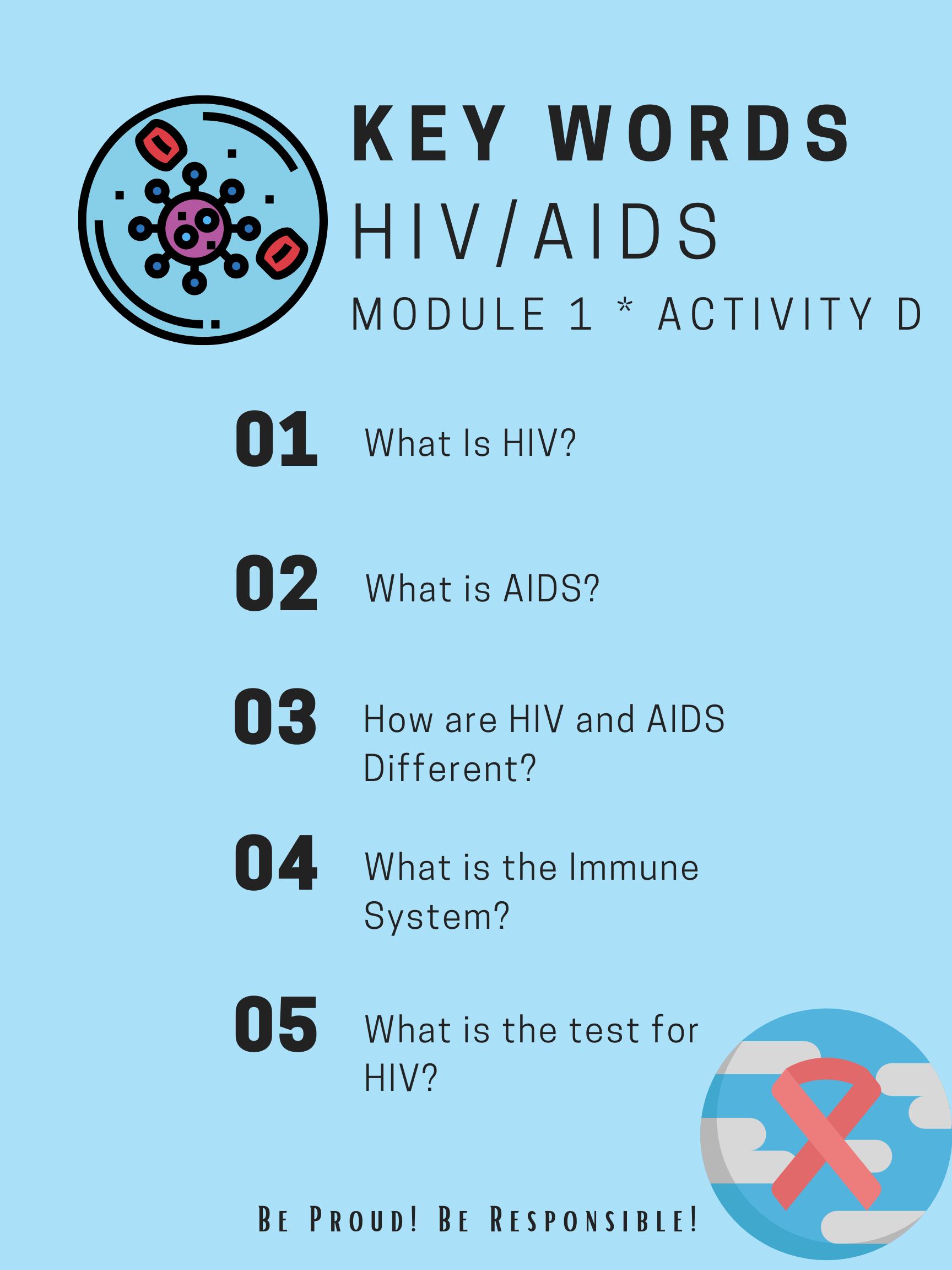 ¿Qué es el VIH?
¿Qué es el SIDA?
¿Cuál es la diferencia entre el SIDA y el VIH?
¿Qué es el sistema inmunológico?
¿Cuál es el examen para detectar el VIH?
‹#›
[Speaker Notes: Pida a los participantes que piensen en las preguntas del póster con las palabras claves y levanten la mano para responder. Permita a los participantes la oportunidad de explorar las respuestas y proporcionarles la información correcta cuando sea necesario. Analicen sus respuestas a fondo.]
Los hechos sobre el VIH y el SIDA
VIH
El VIH significa “el Virus de Inmunodeficiencia Humana”. Es el virus que causa el SIDA (Síndrome de Inmunodeficiencia Adquirida). A las personas que tienen el VIH en su cuerpo se les identifica como VIH positivo.
SIDA
SIDA significa “el Síndrome de Inmunodeficiencia Adquirida.” El SIDA es la etapa del VIH en la cual el sistema inmunológico se ha dañado mucho y está muy debilitado.
El VIH daña el sistema inmunológico del cuerpo, que normalmente lo protege de enfermedades. El sistema inmunológico se debilita  hasta que no puede defenderse de infecciones que atacan al cuerpo.
Cuando esto pasa, otras enfermedades e infecciones entran al cuerpo, por ejemplo: raros tipos de pulmonía, infecciones candidiasis, cánceres e infecciones en el cerebro. Estas infecciones se llaman “infecciones oportunistas” porque se aprovechan del sistema inmunológico débil.
No hay cura para el VIH, pero hay tratamientos que pueden ayudar a las personas con VIH a tener vidas largas y saludables.
‹#›
[Speaker Notes: Repasa la página entera.]
¿Cuál es la diferencia entre el SIDA y el VIH?
SIDA
El SIDA está compuesto de síntomas que se desarrollan por el daño hecho al sistema inmunológico. Mientras la cantidad de virus en el cuerpo empieza a subir, la cantidad de células CD4 (los glóbulos blancos) empiezan a bajar, y la persona empieza a tener síntomas. Una persona con VIH es diagnosticada con el SIDA cuando la cantidad de células CD4 baja a menos de un cierto nivel, o cuando ciertas infecciones oportunistas aparecen.
VIH
El VIH es un virus que entra al cuerpo y daña el sistema inmunológico. La gente puede vivir con VIH por años sin enfermarse. Puede aparentar y sentirse saludable y no saber que tiene el virus.  Las personas que toman medicina y están en tratamiento para el VIH pueden quedarse en esta etapa por varias décadas, aunque aún pueden transmitir el VIH a otras personas.
Resumen: El VIH es el virus que puede convertirse en SIDA si no se trata.
‹#›
¿Qué es el sistema inmunológico?
‹#›
El sistema inmunológico
El sistema inmunológico es una colección de células y sustancias químicas que protegen al cuerpo contra enfermedades extranjeras (tal como agentes de enfermedades o agentes patógenos) que causan enfermedades. Cuando el sistema funciona bien, los glóbulos blancos patrullan el cuerpo y atacan a los organismos invasores que no deben estar allí.
‹#›
¿Cuáles son los examenes para detectar el VIH?
#1
#3
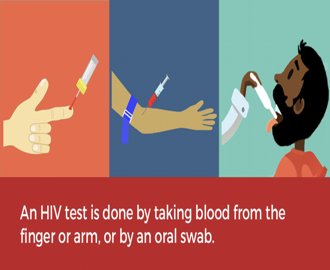 El examen más común del VIH busca anticuerpos del VIH en el cuerpo por examen de sangre o las células del tejido de la boca.
El examen de RCP (Reacción en Cadena de la Polimerasa) prueba la sangre para material genético del VIH.
La prueba del VIH se realiza tomando sangre del dedo o brazo, o mediante un hisopo oral
Los exámenes RCP también se utilizan para medir cargas virales en personas que tienen el VIH..
#2
También hay un examen del VIH que busca antígenos y puede detectar los antígenos del VIH poco tiempo después de ser infectado/a (1-3 semanas.)
‹#›
[Speaker Notes: #1: El examen más común del VIH busca anticuerpos del VIH en el cuerpo por examen de sangre o las células del tejido de la boca. (Nota: Asegúrate de clarificar que el VIH no se transmite por saliva.) Los anticuerpos son proteínas que el cuerpo produce en reacción a un virus. Si una persona tiene anticuerpos del VIH, puede transmitir el virus a otras personas.

#2: También hay un examen del VIH que busca antígenos. Un antígeno es una proteína que produce anticuerpos. Se puede detectar los antígenos del VIH poco tiempo después de ser infectado/a (1-3 semanas) por un examen de sangre. Estos exámenes son más caros y típicamente no se utilizan para hacer un examen rutinario de VIH.  Si una persona tiene antígenos de VIH, puede transmitir el virus a otras personas.

#3: El examen de RCP (Reacción en Cadena de la Polimerasa) prueba la sangre para material genético del VIH. En la mayoría de países desarrollados  el suministro de sangre es examinado para VIH usando exámenes de RCP. Los exámenes RCP también se utilizan para medir cargas virales en personas que tienen el VIH. Si una persona tiene material genético del VIH, puede transmitir el virus a otras personas.]
Cómo se transmite el VIH?
A través del sexo
De madre a bebe antes o durante el parto
Cualquier persona que tiene sexo vaginal o anal sin protección con una persona que tiene el VIH puede contraer el VIH. También hay riesgo de transmisión teniendo sexo oral, pero es menos frecuente.
En pocos casos el VIH ha sido transmitido de madre a hijo a través de amamantar. Si la persona tiene VIH durante el embarazo, puede tomar medicina para reducir el riesgo de transmitir el VIH a su bebé.
Compartiendo agujas o jeringas
Inyectándose drogas, vitaminas, esteroides, hormonas,  o para hacerse tatuajes y perforaciones, o cualquier otra razón.
‹#›
[Speaker Notes: 1. Pídeles a los participantes que den ejemplos de maneras en que una persona puede contraer el VIH. Pueden escribirlos en el chat o decirlos en voz alta.  
2. Cada clic mostrará la siguiente respuesta.]
¿Cuales fluidos corporales pueden 
transmitir el VIH?
Los fluidos vaginales & anales
La sangre
El semen y fluidos pre-seminales
La leche materna
‹#›
[Speaker Notes: 1. Pregunte a los participantes qué fluidos corporales pueden transmitir el VIH. Pueden escribirlos en el chat o decirlos en voz alta.
2. Cada clic mostrará la siguiente respuesta.]
¿Cómo NO se transmite el VIH?
Usar el inodoro público, los cubiertos, las piscinas, las fuentes de agua, las puertas o los        teléfonos.
El contacto diario como los abrazos, los besos o compartiendo la comida.
Tocar, toser o estornudar
Las picaduras de mosquitos u otros insectos.
El contacto con lágrimas, saliva, sudor u orina.
Donar sangre.
‹#›
[Speaker Notes: 1. Pídeles a los participantes que den ejemplos de maneras en que NO puede contraer el VIH. Pueden escribirlos en el chat o decirlos en voz alta.
2. Cada clic mostrará la siguiente respuesta.]
¿Que aumenta el riesgo de infección?
Tener relaciones sin protección
Tener varias parejas
Compartir Agujas
Tener sexo con varias parejas sexuales o con alguien que tiene otras parejas sexuales.
Compartir agujas o jeringas para inyectar drogas, o tener relaciones sexuales con alguien que se inyecta drogas. Compartir agujas u otros objetos usados para los tatuajes o para hacer perforaciones.
Tener sexo sin usar un condón de látex u otra forma de protección de látex (o poliuretano/ poliiosopreo)
‹#›
[Speaker Notes: 1. No es que las personas sean riesgosas, sino que pueden correr riesgo con su comportamiento. Pregúntele a los participantes cuáles comportamientos pueden poner a una persona en riesgo de contraer el VIH. Pueden escribirlos en el chat o decirlos en voz alta.
2. Cada clic mostrará la siguiente respuesta.]
¿Cómo se puede prevenir el VIH?
Solo hay 2 formas de prevenir el VIH/SIDA el 100%:
No tener relaciones sexuales (la abstinencia)
Esto incluye el sexo vaginal, anal u oral.
Nunca inyectar drogas o compartir agujas por ninguna razón.
‹#›
‹#›
[Speaker Notes: 1. Pregunte a los participantes qué puede hacer una persona para reducir su riesgo de VIH. Pueden escribirlos en el chat o decirlos en voz alta.  
2. Cada clic mostrará la siguiente respuesta.]
Para reducir su riesgo de contraer el VIH:
Usen condones
Cada vez para el sexo vaginal, anal, u oral
Eviten tener sexo con más de una pareja
Con cada pareja nueva, aumentan su riesgo de contraer el VIH
Tengan una conversación
con sus parejas sobre los posibles comportamientos riesgos en los cuales los dos han participado en sus pasados.
Haganse la prueba del VIH
Asegúresen de que sus parejas se haga la prueba antes de tener relaciones sexuales.
No tomen alcohol ni usen drogas
Estar ebrio/a o drogado/a puede terminar en sexo sin protección o el uso de aún más drogas.
‹#›
‹#›
‹#›
Módulo 1
¿Están de acuerdo o en desacuerdo?
¡Ahora es el momento para hablar sobre sus creencias sobre el VIH, SIDA y el sexo más seguro!
‹#›
[Speaker Notes: Tiempo de actividad: Dile a los participantes que vamos a empezar una actividad divertida para ver cuanto saben!]
¿Están de acuerdo o en desacuerdo?
Uno se puede dar cuenta que una persona tiene el VIH con tan solo una mirada.
Es muy difícil decirle a su pareja que uno quiere abstenerse de sexo. 
Es muy difícil pedir que la pareja de uno use un condón.
A la gente no le gusta usar condones.
Uno no se tiene que preocupar de infectarse con el VIH si conoce bien a su pareja.
La gente no usa condones porque no sabe cómo usarlos.
Las personas que quieren evitar el VIH, deben abstenerse de sexo.
La gente que decide estar sexualmente activa se pueden proteger practicando el sexo más seguro.
‹#›
¿Cómo reduce el riesgo de contraer el VIH?
#1
#2
#4
#3
Lean cada frase y decidan si están de acuerdo o no está de acuerdo
Hagan clic en Enlace de formulario de Google en el chat
Utilicen cualquier reacción cuando hayan terminado
Ahora lo vamos a discutir en grupo
‹#›
[Speaker Notes: Opcional: 
Google form: 
https://docs.google.com/forms/d/e/1FAIpQLSfwaiy_026Pyy0InekeZiruHIH3NI3aWLmif5wF-CsBqoAcZQ/viewform   (Coloque este enlace de formulario en el chat para que los alumnos lo completen. Tendrá que hacer una copia para cada clase antes de facilitar)]
Gran trabajo
¿Tienen alguna pregunta?


Envien un correo electrónico al facilitador o contáctenos a través de nuestro formulario de preguntas anónimas.
‹#›
[Speaker Notes: Coloque este enlace de formulario en el chat]